1
Fruit fly lab practical
Dr Lena Grinsted, university of Portsmouth  
March 2021
2
Learning objectives
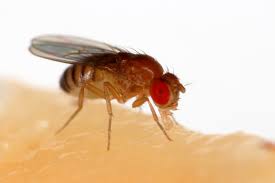 To gain practical experience decoding animal behaviour from video recordings
To consider how temperature may affect physiological processes and animal behaviour
To compare and contrast data from manually versus automatically generated behavioural data
To practise hypothesis testing
Drosophila melanogaster
Remember to take notes throughout for your coursework!
[Speaker Notes: No need for students to take notes: they will get a lab protocol that includes all information]
3
Experimental overview
2 x 24 well plates, each with a single fly in each well (arena)
Exposed each plate to a condition: a range of temperature changes
Condition A
Condition B
1      2      3     4      5      6
A
B
C
D
1      2      3     4      5      6
A
B
C
D
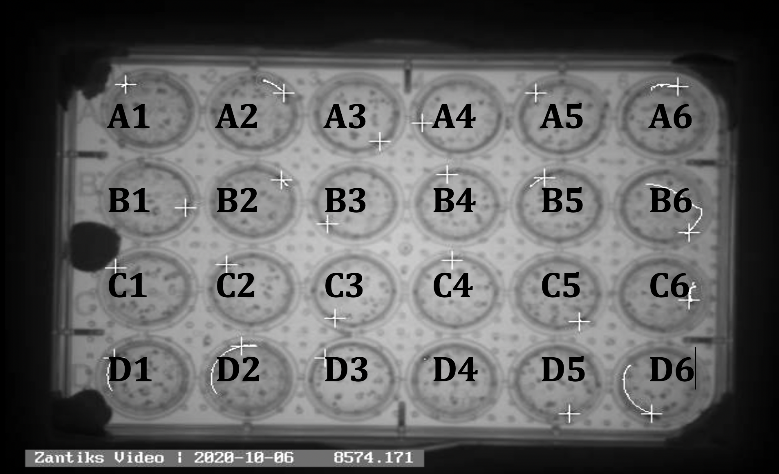 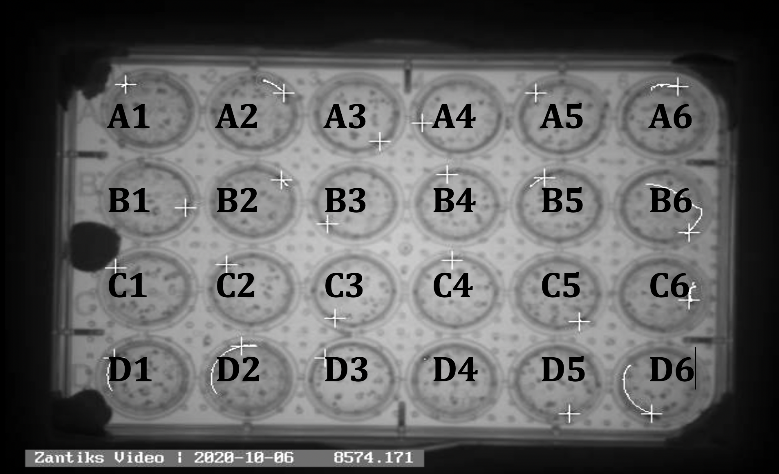 [Speaker Notes: Each circle is an arena that contains a single fruit fly]
4
Temperature conditions
Condition A (abbreviation: CA): Increase-Decrease
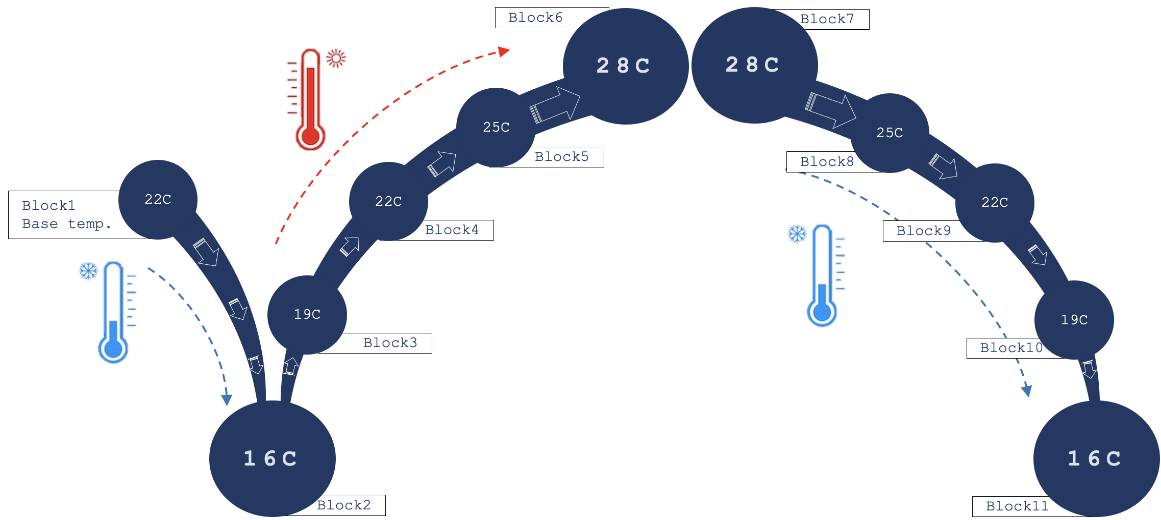 6
7
5
8
Block 1
9
4
3
10
11
2
[Speaker Notes: 11 blocks of each 20min: a 30sec video recording was taken towards the end of the 20min of each block]
5
Temperature conditions
Condition B (abbreviation: CB): Decrease-Increase
2
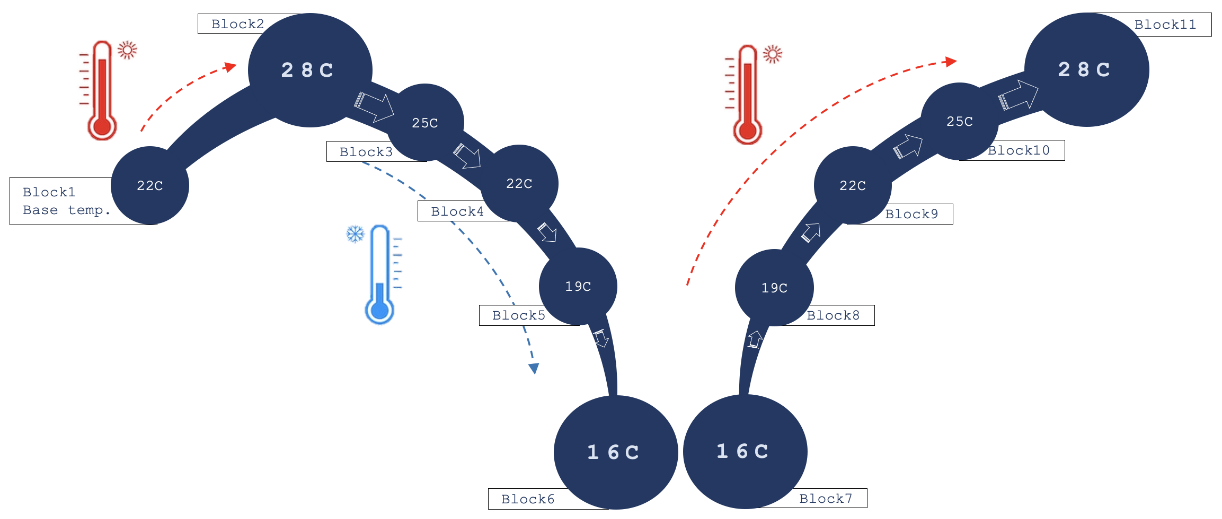 11
3
10
Block 1
9
4
5
8
7
6
Hypothesis testing
6
HYPOTHESIS 
An educated guess
Based on a strong scientific rationale
 
PREDICTION(S) derived from the hypothesis
Should identify your specific independent variable(s) and your dependent variable(s), and which relationship you would expect between these them 
Relationships can be positive, negative, or neutral
Support?
(independent)
(dependent)
[Speaker Notes: Hypothesis: can be a bit broad and relate to how temperature affects both physiology and behaviour
Predictions are derived from the hypothesis and are more specific: they explain what we expect (based on our hypothesis) will happen to our specific dependent variables in response to a change in our independent variable
We actually test the predictions, not the hypothesis. Based on our results we can then say whether or not we found support for our hypothesis]
7
Self-directed introduction (~10min)
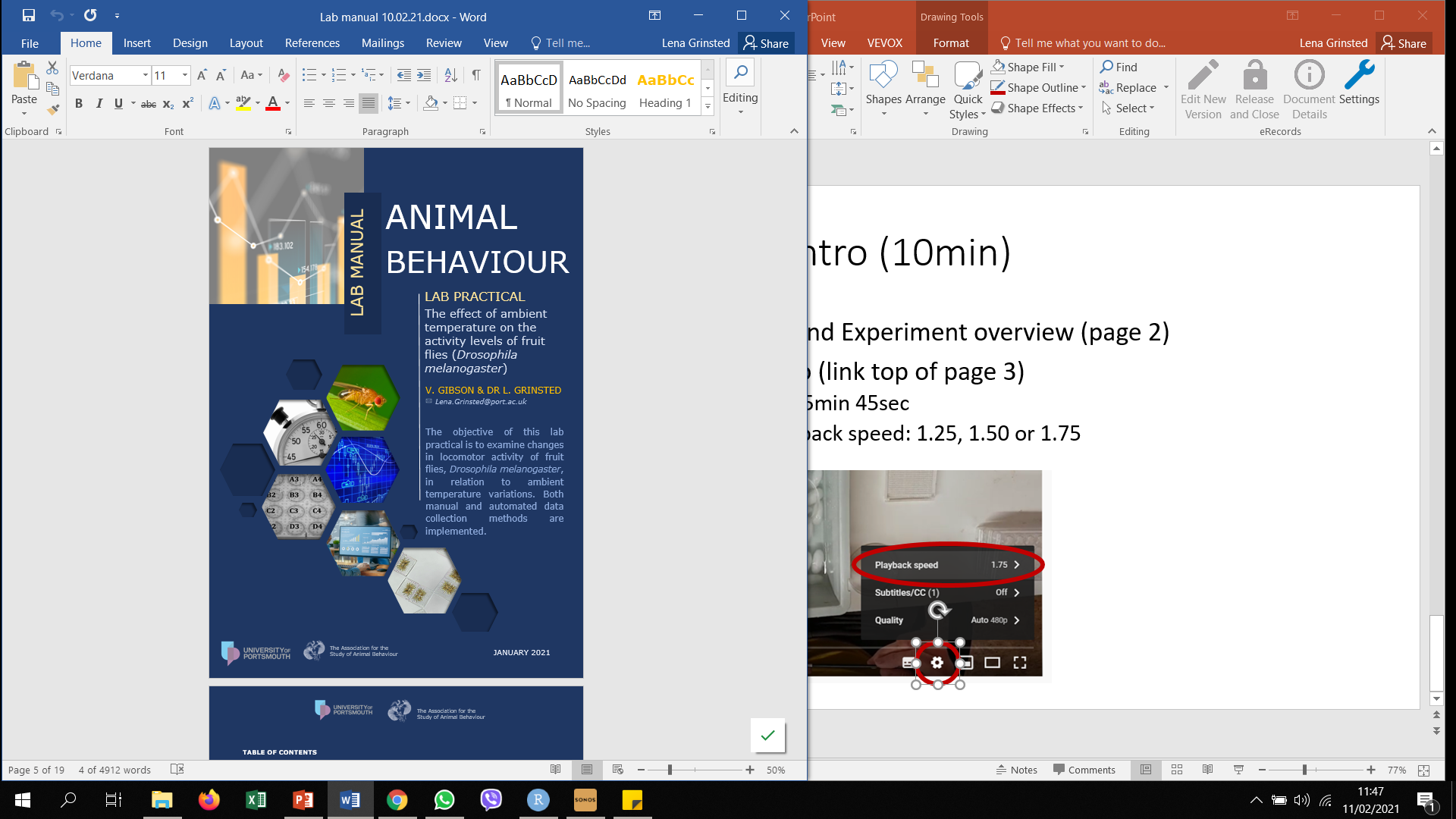 Read Intro and Experiment Overview (pages 3-4)
Watch YouTube video (link: top of page 5) 
Watch only the first 5min 45sec
Recommended playback speed: 1.25, 1.50 or 1.75
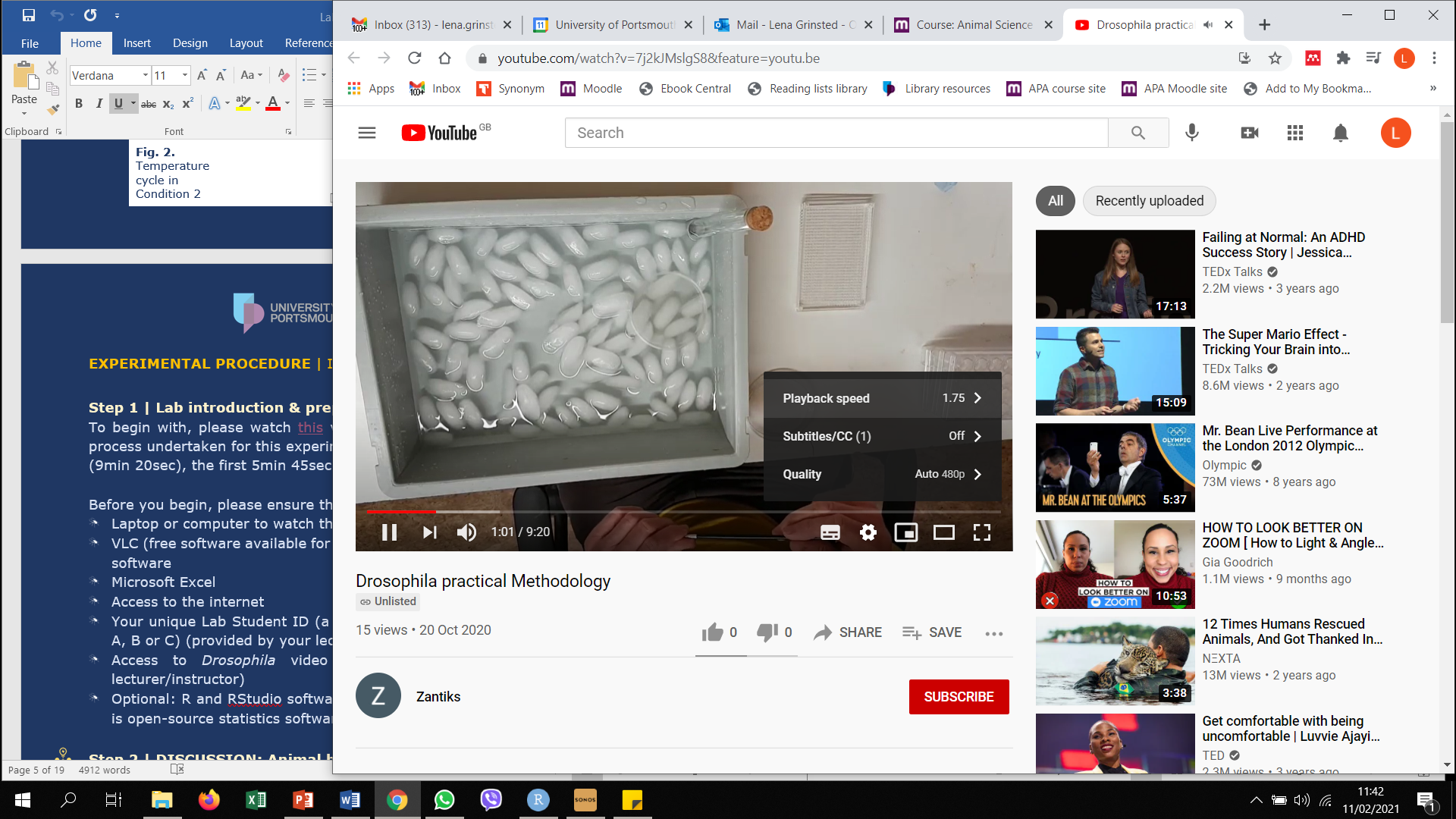 [Speaker Notes: Ask students to spend 10min on this and give them a pdf of or a link to the lab manual]
8
Hypotheses and Predictions (Discuss 10-15min)Steps 2-3 in lab protocol
HYPOTHESIS 
An educated guess
Based on a strong scientific rationale
 
PREDICTION(S) derived from the hypothesis
Should identify your specific dependent variable(s) and your independent variable(s), and which relationship you would expect between these them 
Relationships can be positive, negative, or neutral
Support?
(independent)
(dependent)
[Speaker Notes: Encourage students to take a screen shot of this 
Tell them to take detailed notes as they will need these later on]
9
Call for help from your breakout room
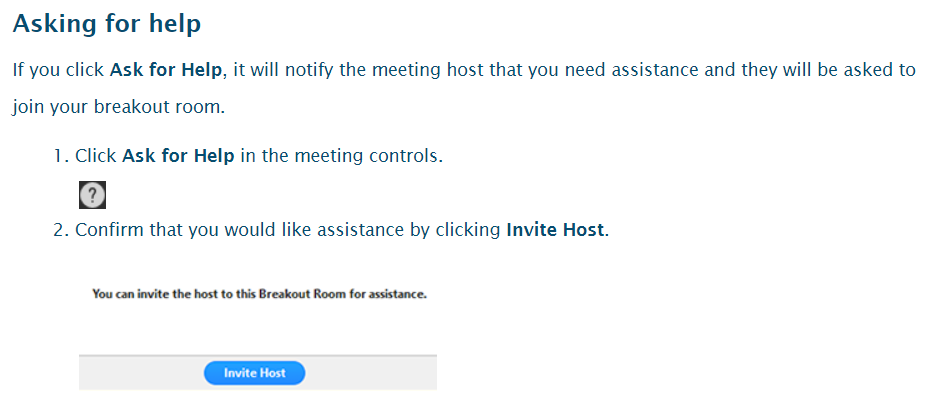 Please engage and discuss as a group!

Please do turn on your microphone (and camera if you can)!
[Speaker Notes: Split them into groups / virtual breakout rooms
Each group of 5 students should be given a set ID (A, B or C) and 5 student IDs (either the numbers 1-5 or 6-10)
Stress how important it is that they engage and talk to each other and discuss this as a group
Strongly encourage them to leave their microphone and video on]
10
Lab prac…
11
Circadian rhythm
Fruit fly activity patterns in different temperature ranges and various light:dark cycles (here: 16h light: 8h dark)
16 C                 26 C
21 C               31 C
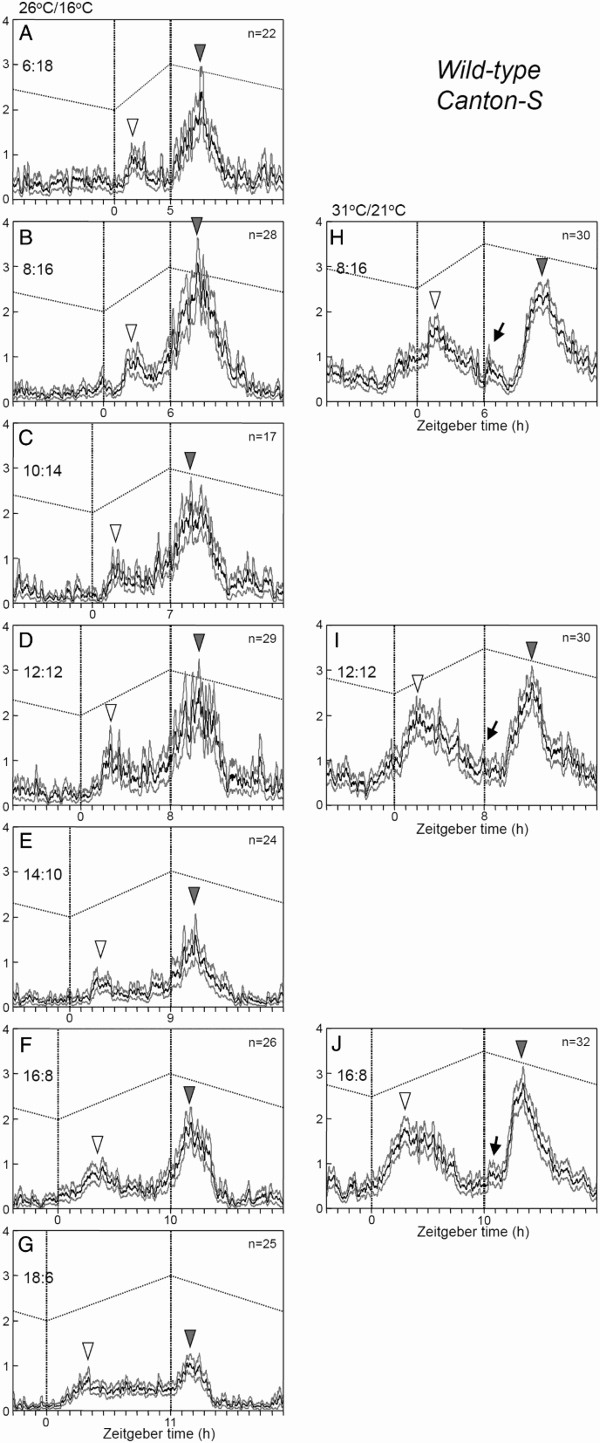 Fruit fly activity level
Time (hours)
Ref: Bywalez et al. (2012) Jour Biol & Med Rhythm Research
[Speaker Notes: Discuss relevant results from this paper and how many factors can influence activity levels]
12
Take-home messages
Behavioural data is highly variable 
Within- and among-individual variation
Increasing the sample size gives more reliable results
Increasing the sampling effort (e.g. longer video recordings) might help to reduce variation 
Manual vs. automated data recording
Manual decoding of behaviour can be highly subjective
Automated data recording may also include errors, e.g. record movement when a fly is only cleaning itself
Hypothesis testing
Predicting animal behaviour is not trivial: hypothesis are often not supported 
Unexpected results are common in behavioural studies
Testing the effect of a single factor may not be appropriate: In this case circadian rhythms would have affected the results 
Future studies would need to take many more variables into account